Unterrichtsvorgabe für den zieldifferenten Bildungsgang Geistige Entwicklung an allen Lernorten – Aufgabenfeld Mathematik
I	Spezifische Erläuterungen zur Unterrichtsvorgabe für 	das Aufgabenfeld Mathematik
I. a	Aufbau und Systematik der Unterrichtsvorgabe für das Aufgabenfeld 	Mathematik
I. b	Vorschlag für teilnehmeraktivierende Elemente bei 	Implementationsveranstaltungen zum Verständnis der Systematik der 	Unterrichtsvorgabe für das Aufgabenfeld Mathematik
I. c	Allgemeine Hinweise zur Unterrichtsvorgabe für das Aufgabenfeld 	Mathematik
I. d	Vorschlag für ein teilnehmeraktivierendes Element bei 	Implementationsveranstaltungen passend zu einem einzelnen Kapitel der 	Unterrichtsvorgabe für das Aufgabenfeld Mathematik
I. e 	Schulinterner Arbeitsplan und Unterstützungsangebote für das 	Aufgabenfeld Mathematik
I. f	Vorschlag für teilnehmeraktivierende Elemente zum schulinternen 	Arbeitsplan für das Aufgabenfeld Mathematik
Unterrichtsvorgabe für den zieldifferenten Bildungsgang Geistige Entwicklung - Aufgabenfeld Mathematik
I. a	Aufbau und Systematik der Unterrichtsvorgabe für das 	Aufgabenfeld Mathematik
Unterrichtsvorgabe für den zieldifferenten Bildungsgang Geistige Entwicklung - Aufgabenfeld Mathematik
Gliederung der Unterrichtsvorgabe
Unterrichtsvorgabe für den zieldifferenten Bildungsgang Geistige Entwicklung - Aufgabenfeld Mathematik
[Speaker Notes: Die Gliederung folgt damit der der Lehrpläne der allgemeinbildenden Schulen.]
Entwicklung der neuen Vorgaben - RAHMENSETZUNG
Orientierung an 
Empfehlungen der Kultusministerkonferenz (KMK) zur schulischen Bildung, Beratung und Unterstützung von Kindern und Jugendlichen im sonderpädagogischen Schwerpunkt Geistige Entwicklung (KMK 2021) 
Empfehlungen der KMK zur inklusiven Bildung von Kindern und Jugendlichen mit Behinderungen in Schulen (KMK 2011)
an Format, Systematik, Inhalt der Lehrpläne der Primarstufe und den Kernlehrplänen der Hauptschule. U. a. mit den Zielen: 
Anschlussorientierung 
Ermöglichen von Partizipation auf allen Ebenen
Unterrichtsvorgabe für den zieldifferenten Bildungsgang Geistige Entwicklung - Aufgabenfeld Mathematik
Aufgabenfeld Mathematik
Kompetenzbereiche
Angestrebte Kompetenzen
mit Entwicklungschancen und Verknüpfungsmöglichkeiten
Inhalte
Schwerpunkte
Gliederung der Unterrichtsvorgaben
Fachliche Aspekte
Unterrichtsvorgabe für den zieldifferenten Bildungsgang Geistige Entwicklung - Aufgabenfeld Mathematik
[Speaker Notes: Kompetenzbereiche (Prozesse) repräsentieren die Grunddimensionen des fachlichen Handelns. Sie dienen dazu, die einzelnen Teiloperationen entlang der fachlichen Kerne zu strukturieren und den Zugriff für die am Lehr-Lernprozess Beteiligten zu verdeutlichen.
Inhalte systematisieren die im Unterricht verbindlichen und unverzichtbaren Gegenstände und liefern Hinweise für die inhaltliche Ausrichtung des Lehrens und Lernens.]
Aufgabenfeld Mathematik
Kompetenzbereiche
Angestrebte Kompetenzen
mit Entwicklungschancen und Verknüpfungsmöglichkeiten
Inhalte
Schwerpunkte
Kompetenzbereiche (Prozesse) und Inhalte
Fachliche Aspekte
Untergliederung der Unterrichtsvorgaben in Kompetenzbereiche (Prozesse) und Inhalte.
Unterrichtsvorgabe für den zieldifferenten Bildungsgang Geistige Entwicklung - Aufgabenfeld Mathematik
Kompetenzbereiche (Prozesse) und Inhalte des Aufgabenfeldes
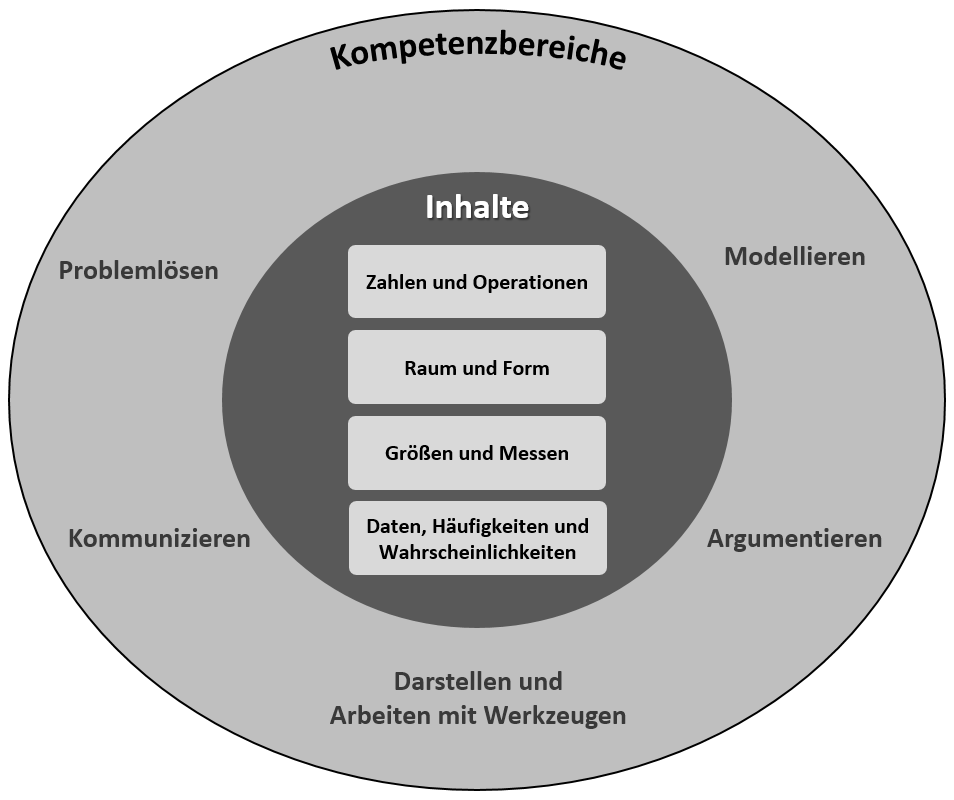 Unterrichtsvorgabe für den zieldifferenten Bildungsgang Geistige Entwicklung - Aufgabenfeld Mathematik
[Speaker Notes: Angestrebte Kompetenzen auf der Ebene der Prozesse unterstützen den verständigen Erwerb der angestrebten Kompetenzen bezogen auf die Inhalte. Die Abbildung gibt einen Überblick über die Kompetenzbereiche (Prozesse) und die Inhalte des Aufgabenfeldes Mathematik im zieldifferenten Bildungsgang Geistige Entwicklung.]
Aufgabenfeld Mathematik
Kompetenzbereiche
Angestrebte Kompetenzen
mit Entwicklungschancen und Verknüpfungsmöglichkeiten
Inhalte
Schwerpunkte
Unterteilung der Inhalte in Schwerpunkte
Fachliche Aspekte
Untergliederung der Inhalte in Schwerpunkte.
Schwerpunkte strukturieren die Teiloperationen.
Unterrichtsvorgabe für den zieldifferenten Bildungsgang Geistige Entwicklung - Aufgabenfeld Mathematik
Unterteilung der Inhalte in Schwerpunkte
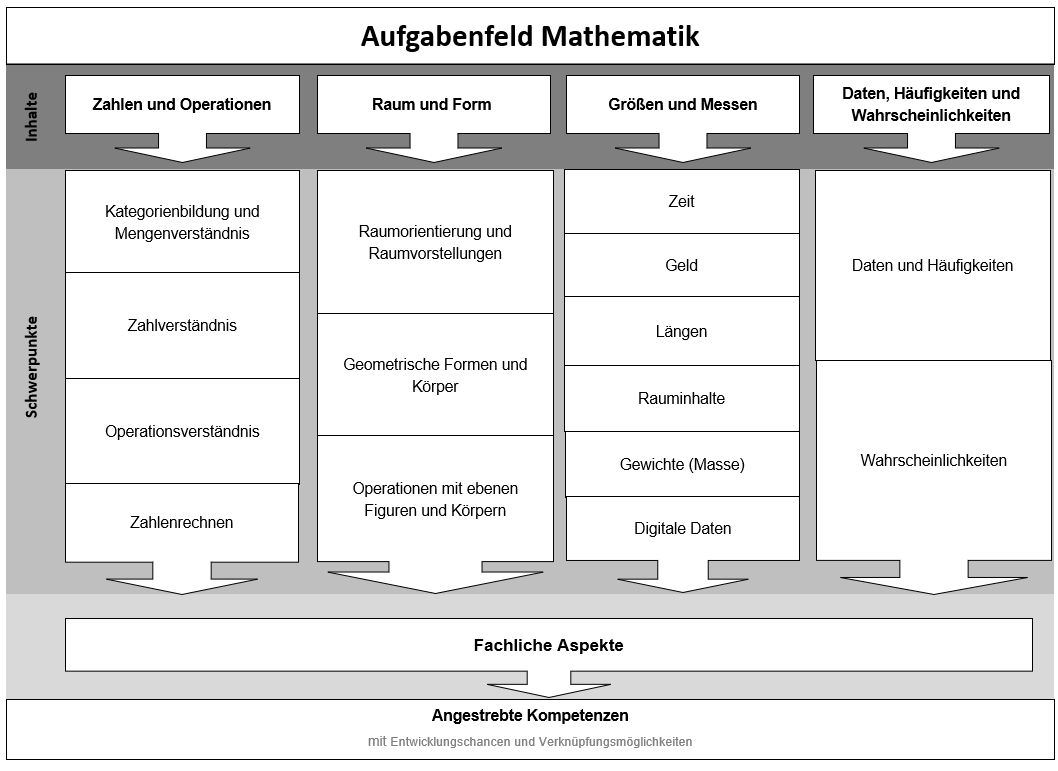 Unterrichtsvorgabe für den zieldifferenten Bildungsgang Geistige Entwicklung - Aufgabenfeld Mathematik
Aufgabenfeld Mathematik
Kompetenzbereiche
Angestrebte Kompetenzen
mit Entwicklungschancen und Verknüpfungsmöglichkeiten
Inhalte
Schwerpunkte
Fachliche Aspekte
Fachliche Aspekte
Fachliche Aspekte gliedern die Kompetenzbereiche und die Schwerpunkte der Inhalte entsprechend fachlicher Modelle oder beschreiben unterschiedliche Aspekte von Kompetenzen. Durch die fachlichen Aspekte werden die angestrebten Kompetenzen inhaltslogisch gebündelt.
Unterrichtsvorgabe für den zieldifferenten Bildungsgang Geistige Entwicklung - Aufgabenfeld Mathematik
Fachliche Aspekte (Beispiel I zu den Kompetenzbereichen)
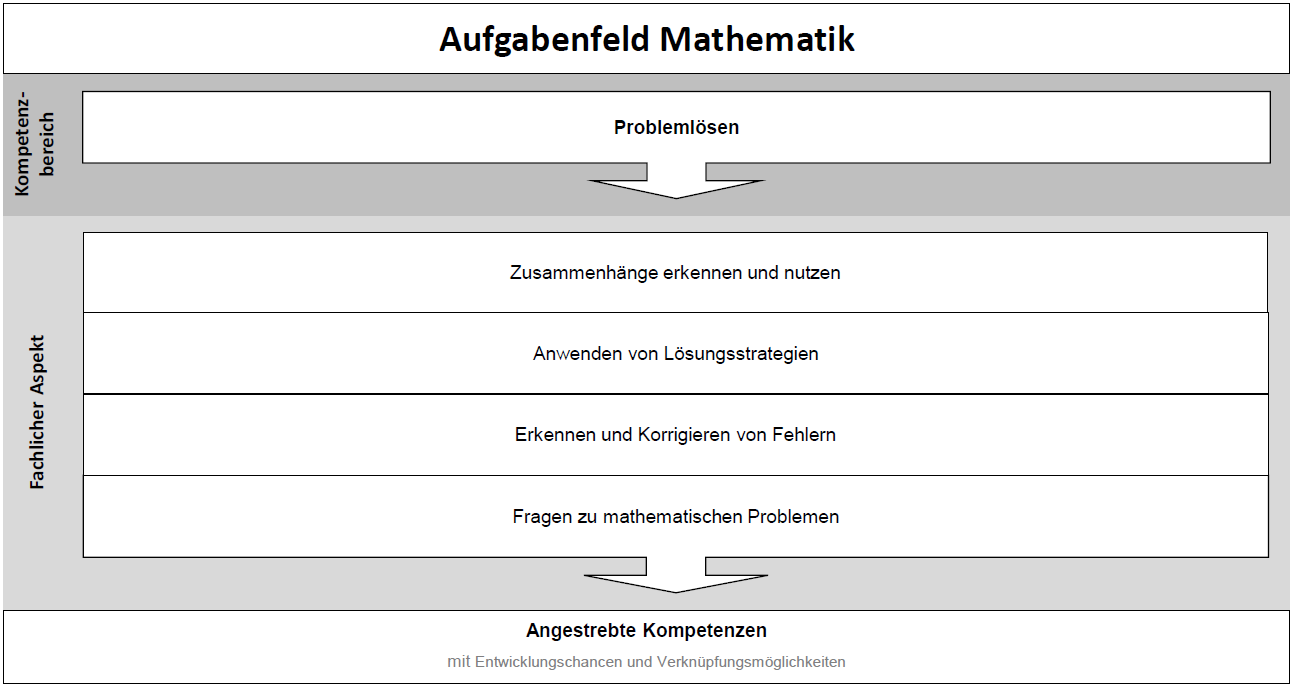 Unterrichtsvorgabe für den zieldifferenten Bildungsgang Geistige Entwicklung - Aufgabenfeld Mathematik
Fachliche Aspekte (Beispiel II zu den Schwerpunkten der Inhalte)
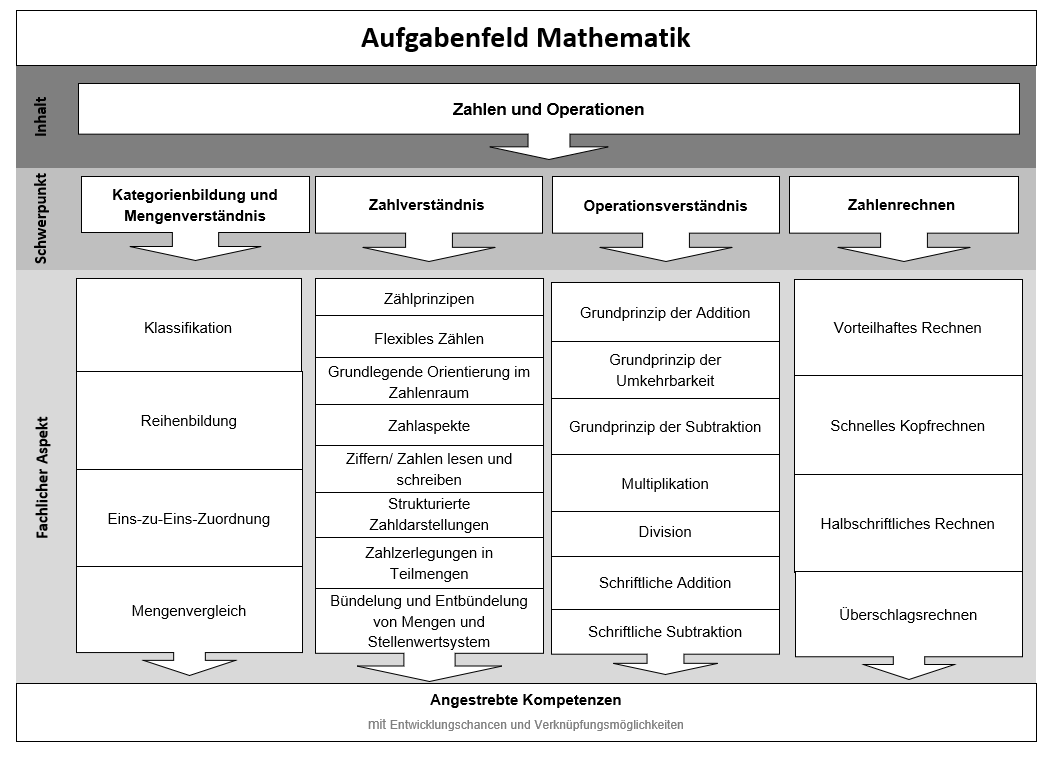 Unterrichtsvorgabe für den zieldifferenten Bildungsgang Geistige Entwicklung - Aufgabenfeld Mathematik
Aufgabenfeld Mathematik
Kompetenzbereiche
Angestrebte Kompetenzen
mit Entwicklungschancen und Verknüpfungsmöglichkeiten
Inhalte
Schwerpunkte
Angestrebte Kompetenzen
Fachliche Aspekte
Angestrebte Kompetenzen
• beschreiben fachliche Entwicklungsschritte, 
• berücksichtigen elementare Fähigkeiten     und Vorläuferfähigkeiten,
• sind innerhalb eines offen angelegten    entwicklungsbezogenen Kontinuums    konzipiert, 	
• beziehen sich auf Verhalten, das in jeweils    unterschiedlichen Modi sichtbar werden   kann,
• konkretisieren die fachliche und   entwicklungsorientierte Systematik,
• bilden die Grundlage für die Formulierung   individuell angestrebter Lernergebnisse     und die Planung eines individuell    ausgerichteten Unterrichts.
Unterrichtsvorgabe für den zieldifferenten Bildungsgang Geistige Entwicklung - Aufgabenfeld Mathematik
[Speaker Notes: Verhalten wird in unterschiedlichen Modi sichtbar: z. B. Veränderungen im Antlitz (Glossar), Augenbewegungen, Körperspannung),]
Entwicklungschancen und Verknüpfungsmöglichkeiten
Exemplarische Vernetzungen zwischen dem fachlichen und dem entwicklungsbezogenen Kompetenzerwerb, wodurch Entwicklungschancen ermöglicht werden können. 

Im Sinne einer Anschlussorientierung exemplarische Verknüpfungsmöglichkeiten zu den Lehrplänen der Primarstufe und den Kernlehrplänen der Hauptschule.
Unterrichtsvorgabe für den zieldifferenten Bildungsgang Geistige Entwicklung - Aufgabenfeld Mathematik
Vernetzung von fachlichem und entwicklungsbezogenem Kompetenzerwerb
Unterrichtsvorgabe für den zieldifferenten Bildungsgang Geistige Entwicklung - Aufgabenfeld Mathematik
[Speaker Notes: Vor dem Hintergrund der ganzheitlich angelegten Bildung im zieldifferenten Bildungsgang Geistige Entwicklung wird eine mögliche Verzahnung des fachlichen Kompetenzerwerbs mit der Entwicklung in den basalen Entwicklungsbereichen durch Entwicklungschancen markiert. Anknüpfend an die Unterrichtsvorgaben der Entwicklungsbereiche werden assoziierte Entwicklungsaspekte exemplarisch mit angestrebten Kompetenzen auf der Inhaltsebene der vorliegenden Unterrichtsvorgaben vernetzt.]
Exemplarische Verknüpfungen zum Lehrplan Primarstufe / Kernlehrplan Hauptschule
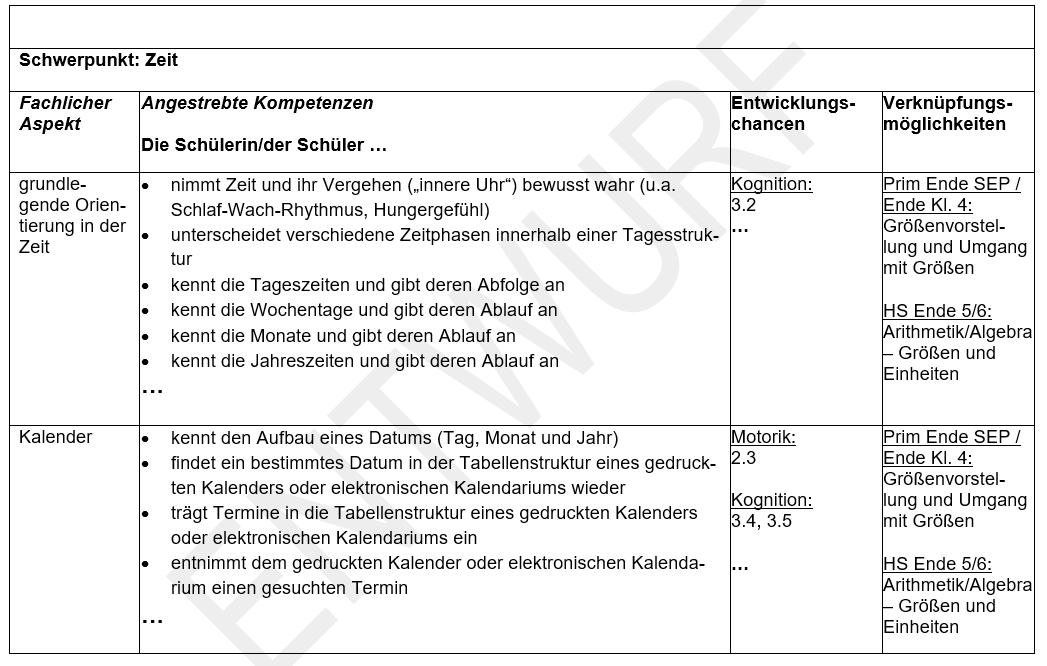 Unterrichtsvorgabe für den zieldifferenten Bildungsgang Geistige Entwicklung - Aufgabenfeld Mathematik
[Speaker Notes: Kompetenzbereiche (Prozesse) sowie Inhalte der Unterrichtsvorgaben Mathematik im zieldifferenten Bildungsgang Geistige Entwicklung korrespondieren mit der Systematik des Lehrplans für die Primarstufe. Gleichwohl sind sie auf die individuellen und heterogenen Voraussetzungen und Bedürfnisse im zieldifferenten Bildungsgang Geistige Entwicklung ausgerichtet und entsprechend formuliert. Durch die Markierung von Verknüpfungsmöglichkeiten mit dem Lehrplan für die Primarstufe und dem der Hauptschule werden mögliche Anschlussperspektiven aufgezeigt und eine inklusive Unterrichtsplanung ermöglicht.]
I. b	Vorschlag für teilnehmeraktivierende Elemente bei 
	Implementationsveranstaltungen zum Verständnis der 	Systematik der Unterrichtsvorgabe für das Aufgabenfeld 	Mathematik
Unterrichtsvorgabe für den zieldifferenten Bildungsgang Geistige Entwicklung - Aufgabenfeld Mathematik
Arbeitsaufträge zum Verständnis der Systematik der Unterrichtsvorgaben
Den vorgestellten Pfad zu einer anderen angestrebten Kompetenz über die verschiedenen Ebenen nachvollziehen und skizzieren.

Für eine/n konkrete/n (fiktive/n) Schüler/in angestrebte Kompetenzen zur Lern- und Entwicklungsplanung identifizieren.
Unterrichtsvorgabe für den zieldifferenten Bildungsgang Geistige Entwicklung - Aufgabenfeld Mathematik
I. c	Allgemeine Hinweise zur Unterrichtsvorgabe für das 	Aufgabenfeld Mathematik
Unterrichtsvorgabe für den zieldifferenten Bildungsgang Geistige Entwicklung - Aufgabenfeld Mathematik
Mathematik– Beitrag des Aufgabenfeldes zur Bildung
im zieldifferenten Bildungsgang Geistige Entwicklung
Mathematische Phänomene sind Bestandteil des alltäglichen Lebens. Um diese in persönlichen Lebensumständen, Situationen und Verhältnissen wahrzunehmen und zu (be-)greifen, sind mathematische Kompetenzen hilfreich. Die Orientierung in Raum und Zeit sowie der Umgang mit Mengen, Zahlen, Operationen, Formen und Größen, bildet damit die Grundlage für eine erfolgreiche Alltagsbewältigung und aktive Teilhabe am gesellschaftlichen Leben. 
Die vielfältigen Strukturen im Alltag lassen sich durch mathematische Vorgehensweisen wie Ordnen, Vergleichen, Einteilen oder Gliedern sowie durch mathematische Begriffe und Zeichen erfassen und beschreiben. Die Schülerinnen und Schüler erfahren Mathematik als nützliches Werkzeug mit vielfältigen Anwendungsmöglichkeiten im Alltag und einer größtmöglichen gesellschaftlichen und kulturellen Teilhabe.
Unterrichtsvorgabe für den zieldifferenten Bildungsgang Geistige Entwicklung - Aufgabenfeld Mathematik
Umsetzung des Medienkompetenzrahmens (MKR) im Aufgabenfeld - Beispiele -
… wählt geeignete Arbeitsmittel (auch unter Verwendung digitaler Werkzeuge zum Lösen von mathematischen Problemstellungen (MKR 1.2)
… sammelt (digitale) Informationen zur Lösung einer mathematischen Problemstellung (MKR 2.1)
… nutzt geeignete Darstellungen (u.a. Tabelle, Skizze, Diagramm, digitale Werkzeuge) (MKR 4.1)
Unterrichtsvorgabe für den zieldifferenten Bildungsgang Geistige Entwicklung - Aufgabenfeld Mathematik
[Speaker Notes: 2.1 Informationsrecherchen zielgerichtet durchführen und dabei Suchstrategien anwenden.
1.2 Verschiedene digitale Werkzeuge und deren Funktionsumfang kennen, auswählen sowie diese kreativ, reflektiert und zielgerichtet einsetzen.
4.1 Medienprodukte adressatengerecht planen, gestalten und Präsentieren; Möglichkeiten des Veröffentlichens und Teilens kennen und nutzen.]
Umsetzung Rahmenvorgabe Verbraucherbildung (VB) im Aufgabenfeld –Beispiele -
Die Schülerin / der Schüler…
erkundet die Übertragungsgeschwindigkeiten von digitalen Daten in Alltagssituationen (z. B. digitaler Austausch von Textdateien, Fotos, Musikdateien, Streamen von Videofilmen) (VB C, Z1) 
kennt den grundlegenden Ablauf einer Kartenzahlung und Kontoabbuchung (VB A, Z4)
Unterrichtsvorgabe für den zieldifferenten Bildungsgang Geistige Entwicklung - Aufgabenfeld Mathematik
[Speaker Notes: C, Z1 Medienwahrnehmung, -analyse, -nutzung und -sicherheit 
•	A, Z4 Verträge, Geld, Zahlungsverkehr]
I. d	Vorschlag für ein teilnehmeraktivierendes Element bei 
	Implementationsveranstaltungen passend zu einem 	einzelnen Kapitel der Unterrichtsvorgaben zum Aufgabenfeld 	Mathematik
Unterrichtsvorgabe für den zieldifferenten Bildungsgang Geistige Entwicklung - Aufgabenfeld Mathematik
Kapitel 2: Angestrebte Kompetenzen in der Praxis
„Bildung im zieldifferenten Bildungsgang Geistige Entwicklung ist angelegt in einem Dreiklang von Fachorientierung, Entwicklungsorientierung und Lebensweltbezug und zielt auf persönliche Entfaltung, eine selbstständige Lebensgestaltung und Partizipation in allen Lebensbereichen. Dies spiegelt sich in den Unterrichtsvorgaben der Aufgabenfelder (Fächer) und der Entwicklungsbereiche.“

Sichten Sie die für den Bereich Zahlen und Operationen formulierten angestrebten Kompetenzen vor dem Hintergrund der Lern- und Entwicklungsplanung (Förderplanung) von zwei Schülerinnen bzw. Schülern ihrer Lerngruppe.
Welche Kompetenzen sind für die ausgewählte Schülerin / den Schüler aktuell und mit Orientierung auf den Lebensweltbezug anzustreben?
Was müssten Sie in Ihrer Unterrichtsplanung berücksichtigen, um den Kompetenzerwerb zu ermöglichen?
Wie könnten Sie den fachlichen Kompetenzerwerb mit der Entwicklung in den basalen Entwicklungsbereichen verzahnen, um Entwicklungschancen zu ermöglichen?
Welche Maßnahmen zur Unterstützten Kommunikation wären einzubinden?
Welche Assistiven Technologien könnten unterstützend wirken?
Unterrichtsvorgabe für den zieldifferenten Bildungsgang Geistige Entwicklung - Aufgabenfeld Mathematik
I. e 	Schulinterner Arbeitsplan und Unterstützungsangebote für 	das Aufgabenfeld Mathematik
Unterrichtsvorgabe für den zieldifferenten Bildungsgang Geistige Entwicklung - Aufgabenfeld Mathematik
Entwicklungs-, fach- und lebensweltbezogene Kompetenzen
Angestrebte 
Kompetenzen
Was?
Wofür?
Kompetenz-entwicklung
Wie?
Womit?
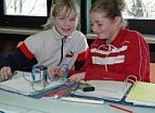 Schulinterner
Arbeitsplan
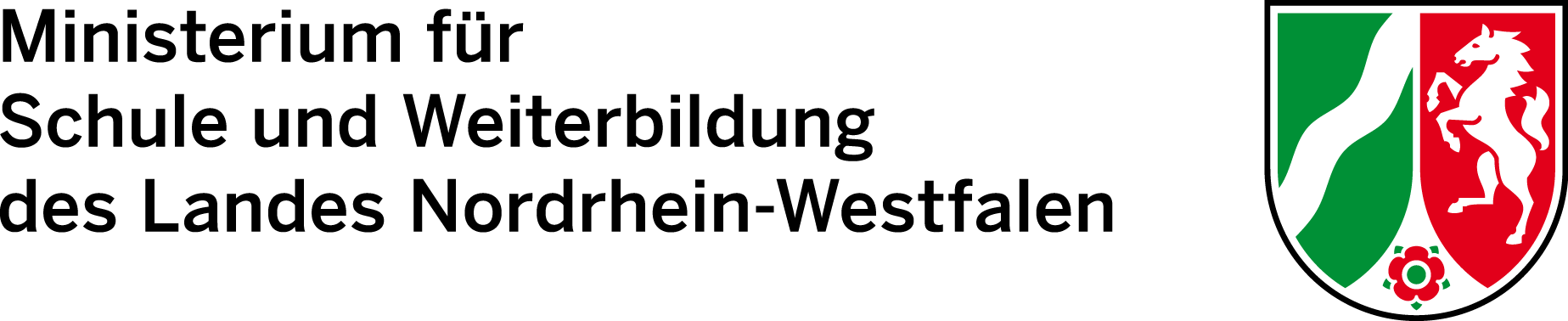 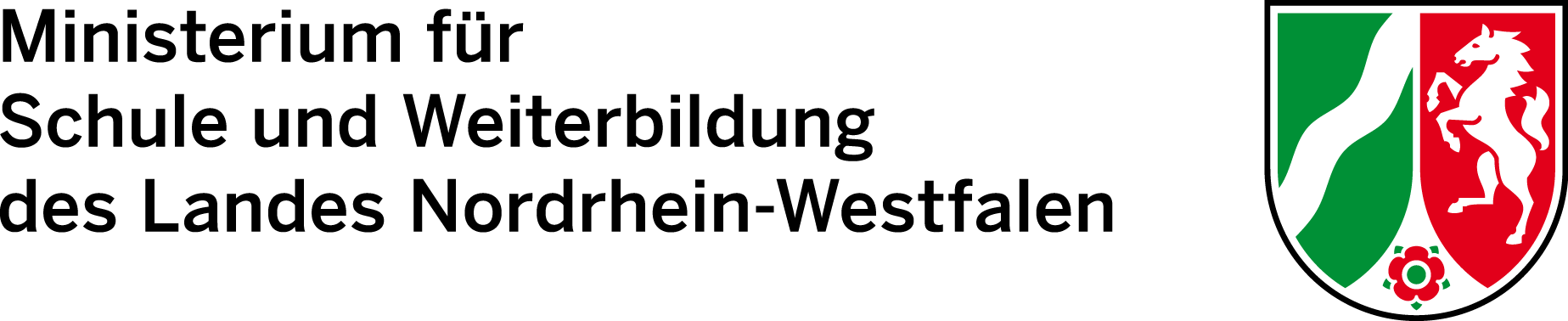 Unterrichtsvor-gaben für den Bildungsgang GG
Richtlinien für den FÖS GG
Unterrichtsvorgabe für den zieldifferenten Bildungsgang Geistige Entwicklung - Aufgabenfeld Mathematik
Schulinterne Arbeitspläne
Umsetzung der Richtlinien und Unterrichtsvorgaben unter spezifischen Bedingungen einer Schule
Ausgestaltung von Freiräumen
Instrumente zur Unterrichtsentwicklung und Unterrichtsgestaltung
Grundlage der fachlichen und entwicklungsbezogenen Arbeit im Team
Transparenz für alle am Bildungsprozess Beteiligten
Grundlage für Reflexion und Evaluation
Unterrichtsvorgabe für den zieldifferenten Bildungsgang Geistige Entwicklung - Aufgabenfeld Mathematik
Gliederung des schulinternen Beispiel-Arbeitsplans
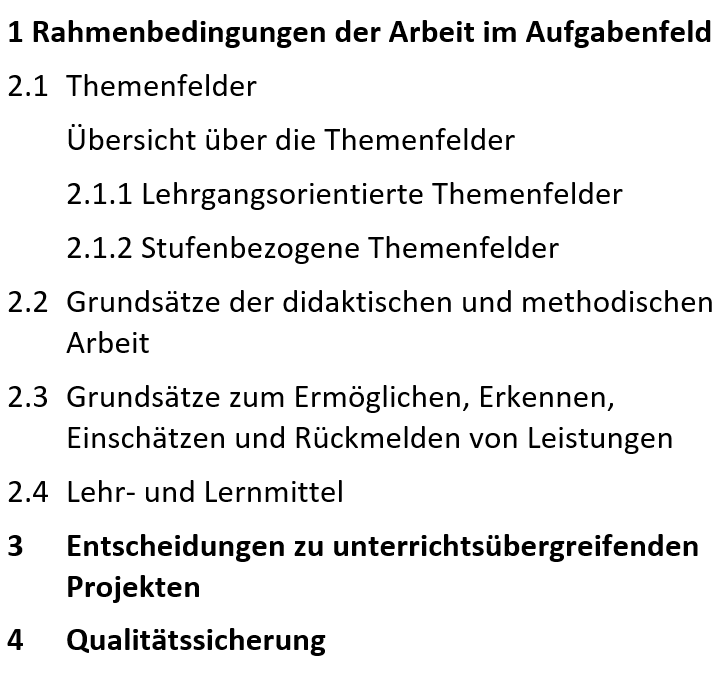 Unterrichtsvorgabe für den zieldifferenten Bildungsgang Geistige Entwicklung - Aufgabenfeld Mathematik
Systematik des schulinternen Beispiel-Arbeitsplans (I)
Unterrichtsvorgabe für den zieldifferenten Bildungsgang Geistige Entwicklung - Aufgabenfeld Mathematik
[Speaker Notes: Damit wird sichergestellt, dass die Schülerinnen und Schüler im Laufe ihrer Schulbiografie an allen Themenfeldern und den aufgezeigten Bereichen/ Inhalten/ fachlichen Aspekten partizipieren und gleichzeitig keine Redundanzen hinsichtlich der Themenfelder beim mehrjährigem Verbleib in einer jahrgangsübergreifenden Lerngruppe entstehen.]
Systematik des schulinternen Beispiel-Arbeitsplans (II a)
Unterrichtsvorgabe für den zieldifferenten Bildungsgang Geistige Entwicklung - Aufgabenfeld Mathematik
[Speaker Notes: Damit wird sichergestellt, dass die Schülerinnen und Schüler im Laufe ihrer Schulbiografie an allen Themenfeldern und den aufgezeigten Bereichen/ Inhalten/ fachlichen Aspekten partizipieren und gleichzeitig keine Redundanzen hinsichtlich der Themenfelder beim mehrjährigem Verbleib in einer jahrgangsübergreifenden Lerngruppe entstehen.]
Systematik des schulinternen Beispiel-Arbeitsplans (II b)
Unterrichtsvorgabe für den zieldifferenten Bildungsgang Geistige Entwicklung - Aufgabenfeld Mathematik
[Speaker Notes: Damit wird sichergestellt, dass die Schülerinnen und Schüler im Laufe ihrer Schulbiografie an allen Themenfeldern und den aufgezeigten Bereichen/ Inhalten/ fachlichen Aspekten partizipieren und gleichzeitig keine Redundanzen hinsichtlich der Themenfelder beim mehrjährigem Verbleib in einer jahrgangsübergreifenden Lerngruppe entstehen.]
Beispiel aus dem schulinternen Beispiel-Arbeitsplan – lehrgangsorientiert  - (I)
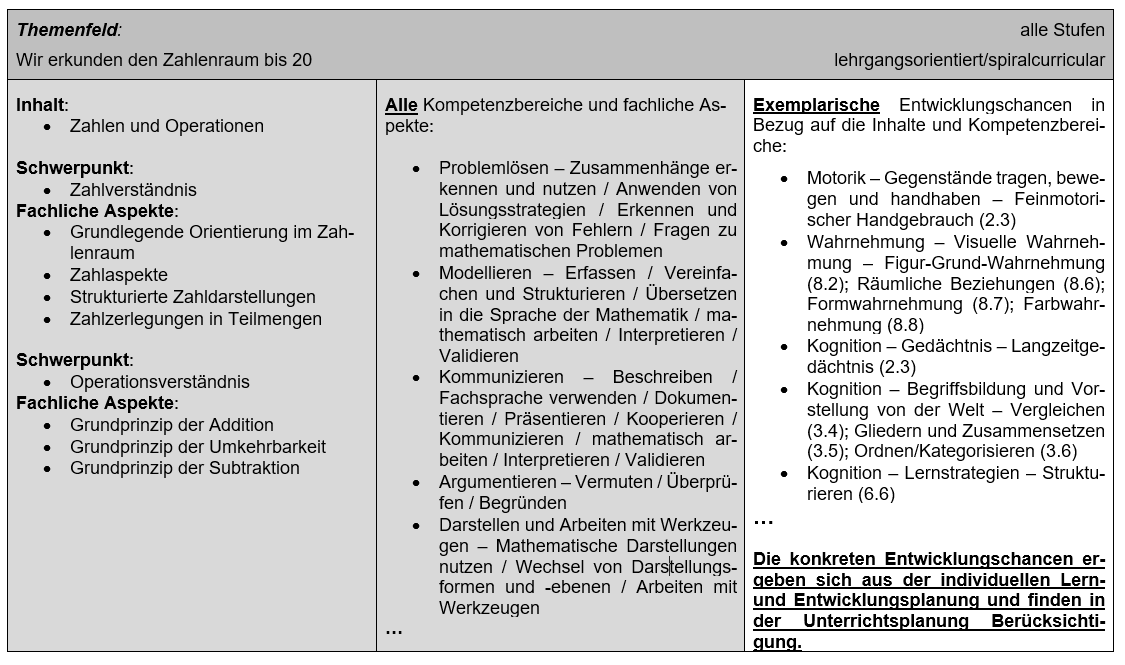 Unterrichtsvorgabe für den zieldifferenten Bildungsgang Geistige Entwicklung - Aufgabenfeld Mathematik
Beispiel aus dem schulinternen Beispiel-Arbeitsplan – lehrgangsorientiert  - (II)
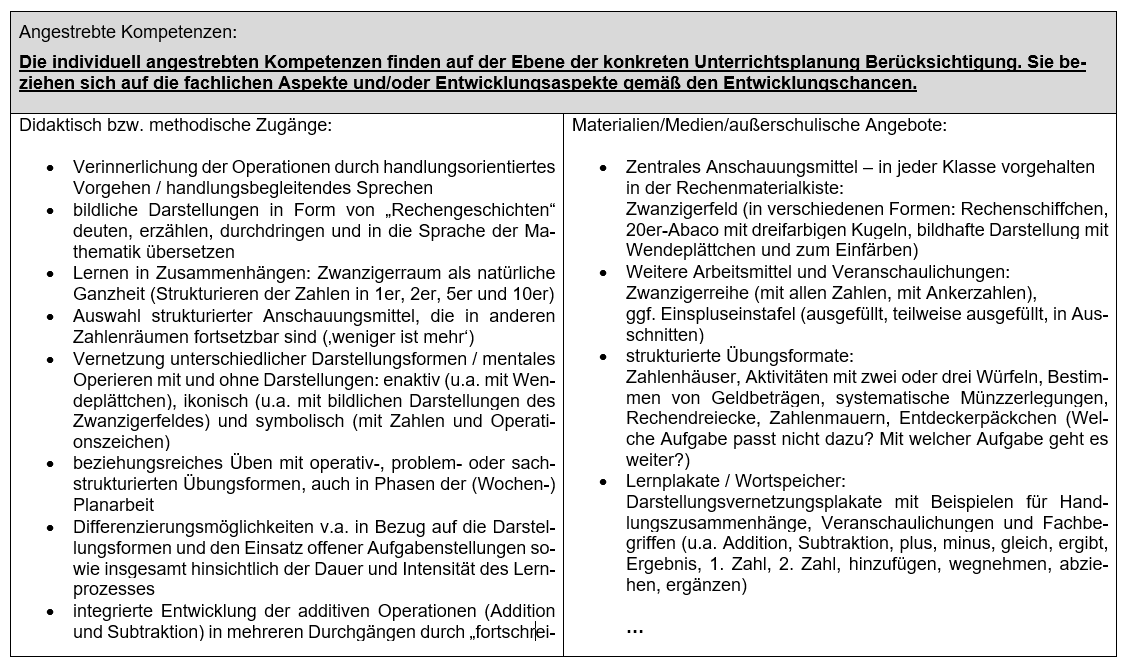 Unterrichtsvorgabe für den zieldifferenten Bildungsgang Geistige Entwicklung - Aufgabenfeld Mathematik
Beispiel aus dem schulinternen Beispiel-Arbeitsplan – lehrgangsorientiert  - (III)
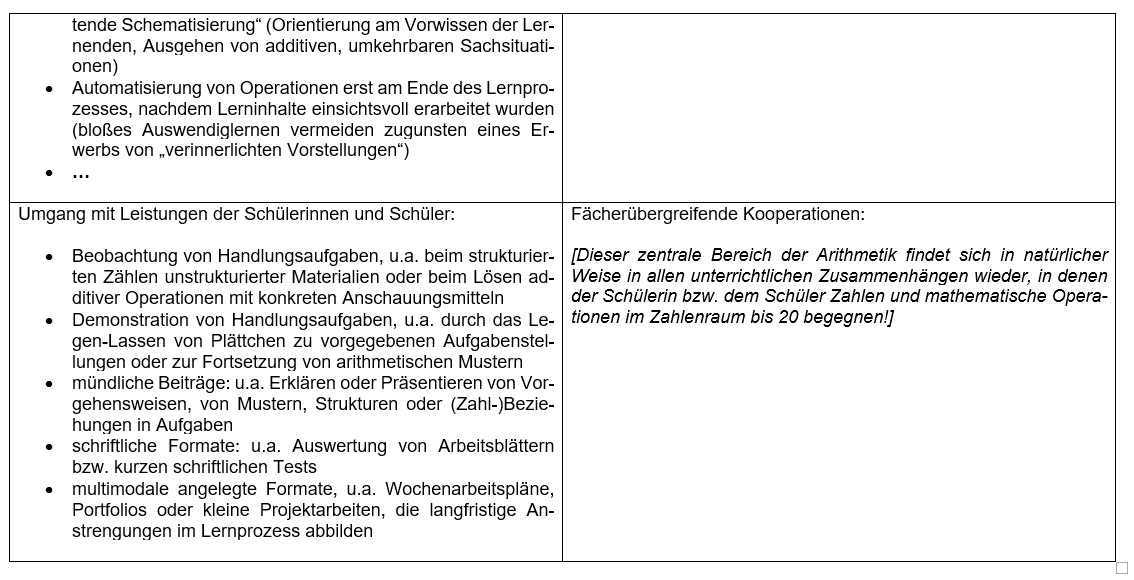 Unterrichtsvorgabe für den zieldifferenten Bildungsgang Geistige Entwicklung - Aufgabenfeld Mathematik
Beispiel aus dem schulinternen Beispiel-Arbeitsplan - stufenbezogen - (I)
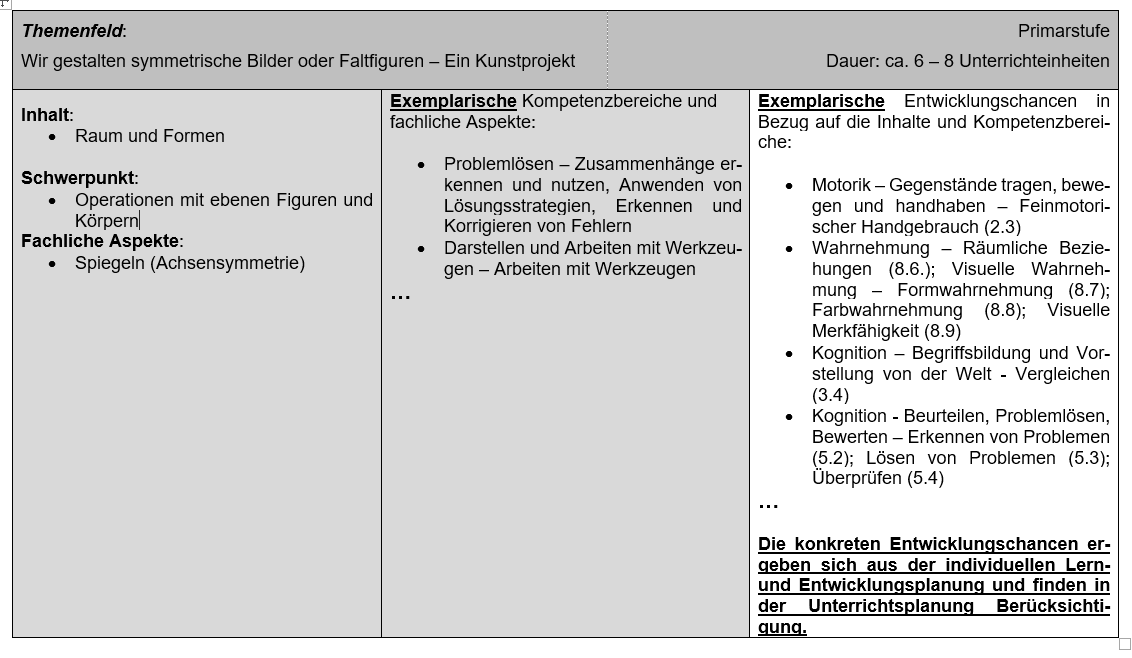 Unterrichtsvorgabe für den zieldifferenten Bildungsgang Geistige Entwicklung - Aufgabenfeld Mathematik
Beispiel aus dem schulinternen Beispiel-Arbeitsplan - stufenbezogen - (II)
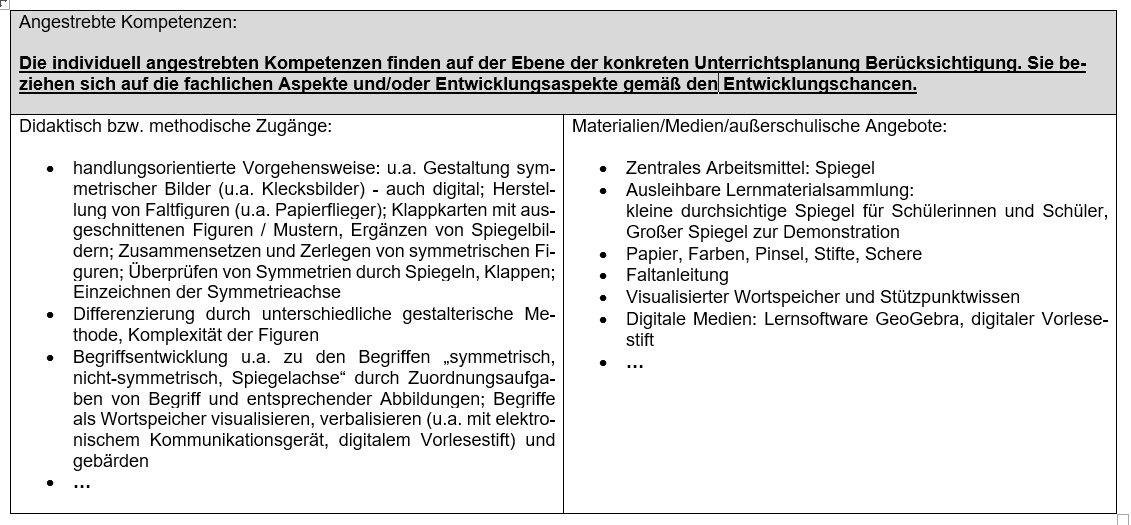 Unterrichtsvorgabe für den zieldifferenten Bildungsgang Geistige Entwicklung - Aufgabenfeld Mathematik
Beispiel aus dem schulinternen Beispiel-Arbeitsplan  - stufenbezogen - (III)
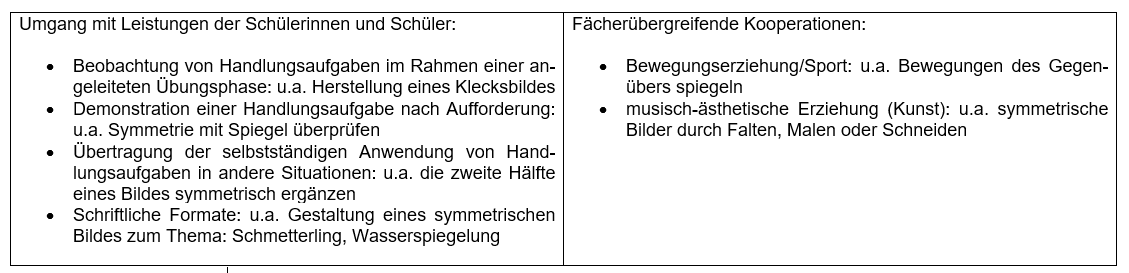 Unterrichtsvorgabe für den zieldifferenten Bildungsgang Geistige Entwicklung - Aufgabenfeld Mathematik
I. f	Vorschlag für teilnehmeraktivierende Elemente zum 	schulinternen Arbeitsplan für das Aufgabenfeld 	Mathematik
Unterrichtsvorgabe für den zieldifferenten Bildungsgang Geistige Entwicklung - Aufgabenfeld Mathematik
Auf dem Weg zum schulinternen Arbeitsplan:
Tauschen Sie sich zu dem Vorschlag für die Weiterarbeit in der Schule aus und planen Sie Ihre nächsten Schritte.
Vorstellen der Unterrichtvorgaben (Grundlage: ppt)
Unterstützungsmaterialien vorstellen: Lehrplannavigator mit beispielhaftem schulinternen  Arbeitsplan etc. (Motto: „Dazu gibt es übrigens schon etwas als Anregung!“) 
Den eigenen schulinternen Arbeitsplan (schulinterne Curricula) prüfen: Was sind unsere Stärken? Wo besteht Handlungsbedarf?  
Konkrete Maßnahmen zur Fortschreibung des schulinternen Arbeitsplans festlegen (Was? Wer? Wann bzw. bis wann?)
Unterrichtsvorgabe für den zieldifferenten Bildungsgang Geistige Entwicklung - Aufgabenfeld Mathematik
Themenfelder auf der Basis schuleigener Gegebenheiten planen:
Planen Sie mit Ihrer Nachbarin / Ihrem Nachbarn ein Themenfeld auf der Basis Ihrer schuleigenen Gegebenheiten.
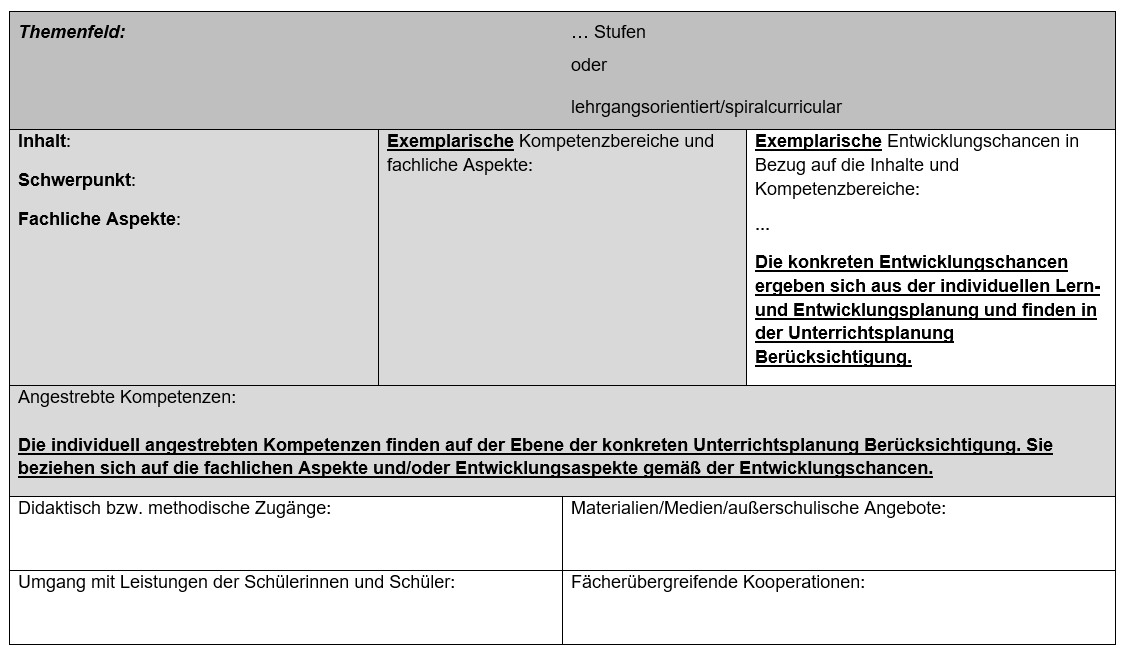 Unterrichtsvorgabe für den zieldifferenten Bildungsgang Geistige Entwicklung - Aufgabenfeld Mathematik
Unterricht für eine Lerngruppe auf der Basis eines Themenfeldes planen:
Planen Sie mit Ihrer Nachbarin / Ihrem Nachbarn für eine konkrete Lerngruppe eine Unterrichtssequenz auf der Basis eines Themenfeldes des Beispielarbeitsplanes.
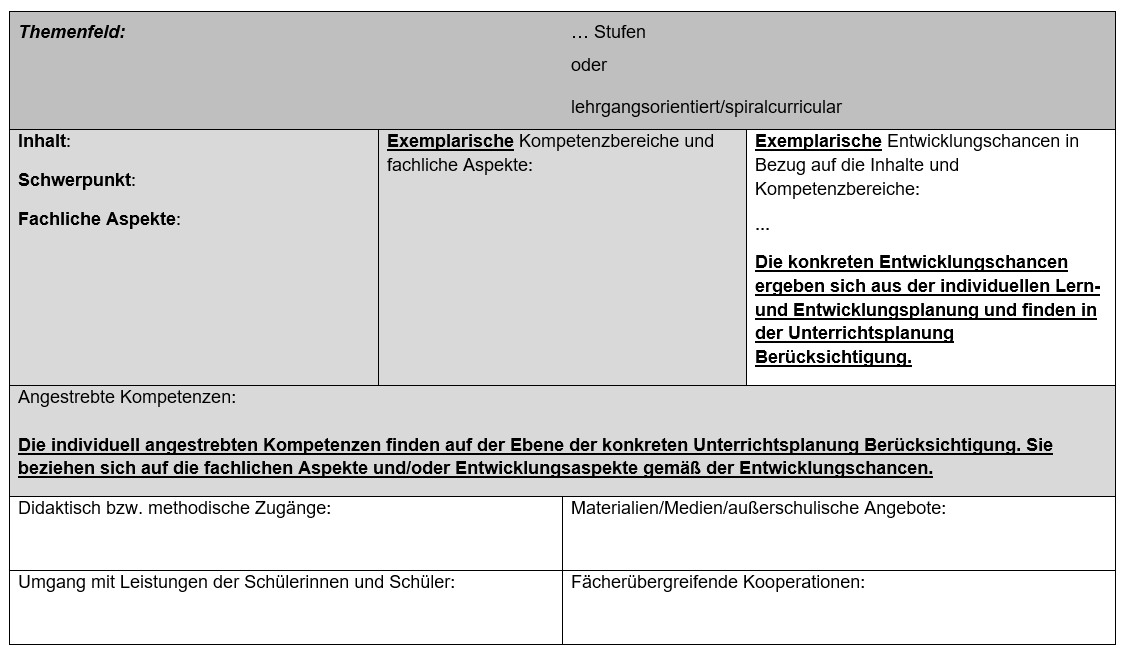 Unterrichtsvorgabe für den zieldifferenten Bildungsgang Geistige Entwicklung - Aufgabenfeld Mathematik
[Speaker Notes: Diese Aufgabe könnte auch so gestaltet werden, dass auf der Grundlage eines Themenfeldes, welches für die eigenen schulischen Gegebenheiten geplant wurde, konkreter Unterricht geplant würde.]
Herzlichen Dank für Ihre Aufmerksamkeit!
Unterrichtsvorgabe für den zieldifferenten Bildungsgang Geistige Entwicklung - Aufgabenfeld Mathematik